探究活動の指導、科学イベントの企画・運営
キーワード［理数探究， STEAM教育,SDGS,教員研修］　　　　　理学部主担当　教授
図解
内容：
　１）理数探究およびSTEAM教育、SDGｓに関する小学校から中学、高校での児童・生徒に指導および教員研修を指導します。
　　探究におけるテーマの立て方
　　実験・研究の仕方
　　データーの解釈、プレゼンの方法
　　
　内容は理数探究、ＳＤＧｓに関する課題

　２）科学実験教室
　　　　学校現場・公民館などの施設での実験イベントの企画・運営
　　青少年の科学の祭典・石巻でのイベントの企画・運営

アピールポイント：
　ＳＳＨの指導委員およびＳＤＧｓ環境教育の講師　
　山形県課題探究発表会の審査委員長
　SDGｓＱＵＥＳＴみらい甲子園南東北エリア大会実行委員長
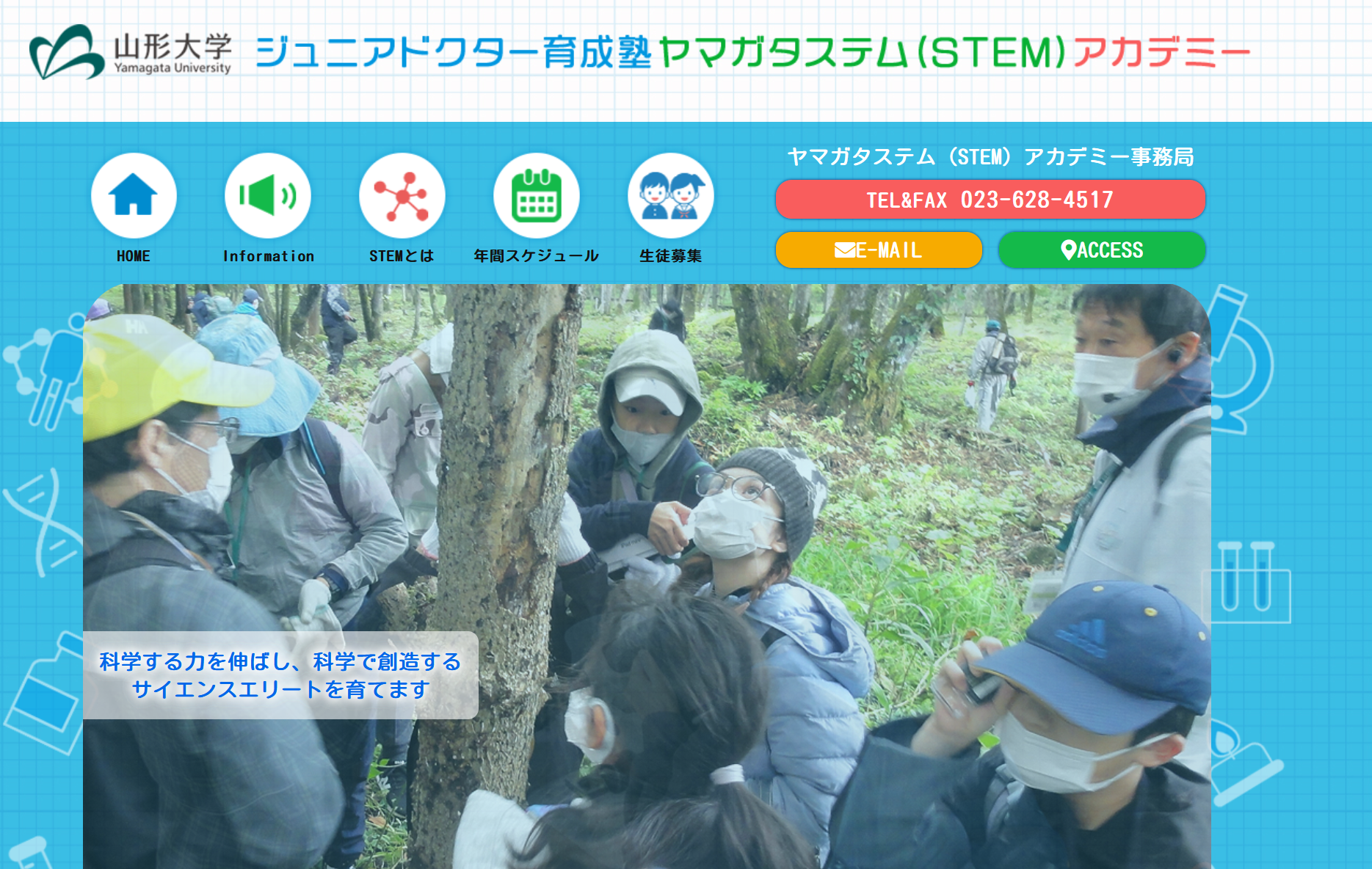 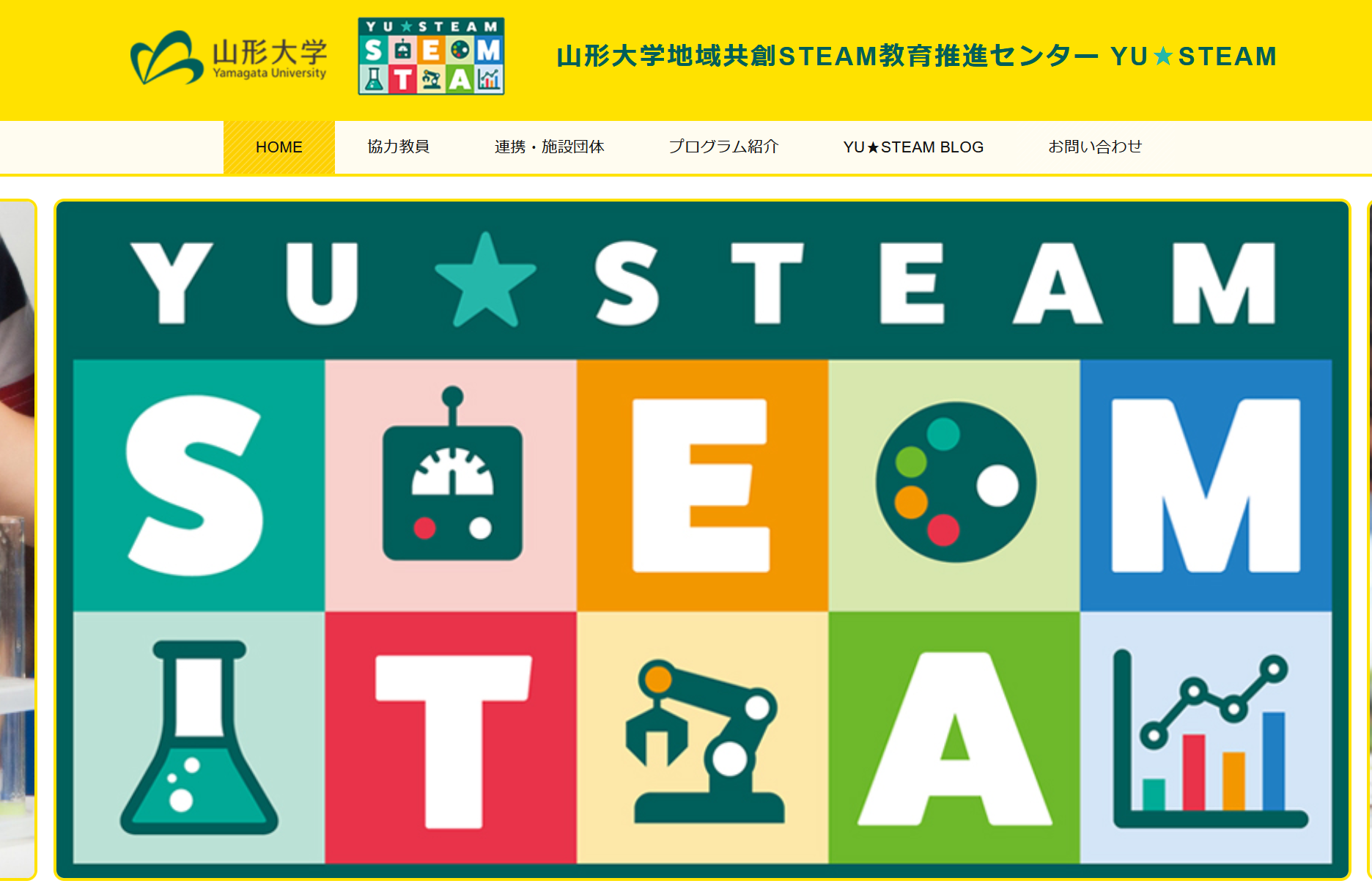 分　  野： 初等中等教育　高等教育
専　  門：　科学教育および化学教育

E-mail ： kuriyama@sci.kj.yamagata-u.ac.jp
Tel  ： 023-628-4586 
Fax ： 023-628-4506     　　 
　　　
HP  ：
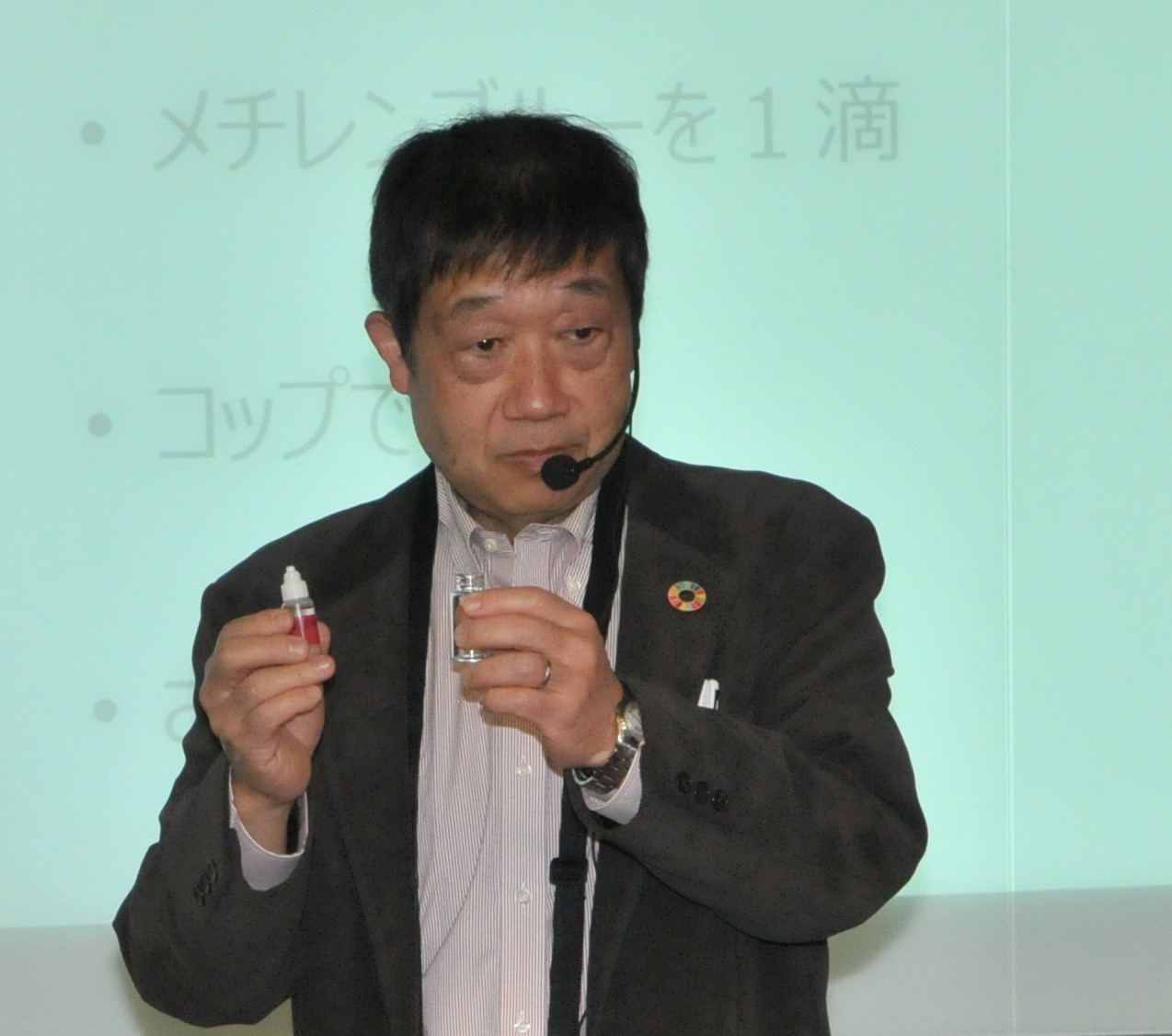 写真の貼り付け願います